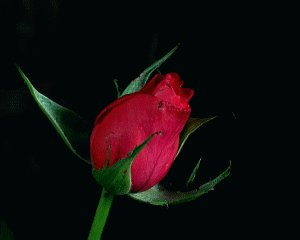 ICT বিষয়ক প্রশিক্ষণ
পিটিআই,মানিকগঞ্জ
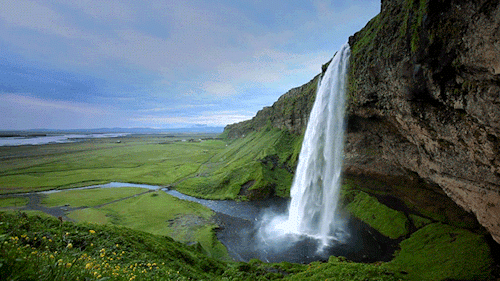 স্বাগতম
স্বাগতম
শিক্ষক পরিচিতি
মোঃ সাইফুর রহমান
সহকারী শিক্ষক
পোড়রা মডেল সরকারি প্রাথমিক বিদ্যালয়
মানিকগঞ্জ সদর, মানিকগঞ্জ।
saifur1722@gmail.com
পাঠ পরিচিতি
শ্রেনিঃ তৃতীয়
বিষয়ঃ গণিত
অধ্যায়ঃ ১০  (পৃষ্ঠা -১১১)
মূলপাঠঃ জ্যামিতি
পাঠ্যাংশঃ চতুর্ভুজ
সময়ঃ ৪৫ মিনিট
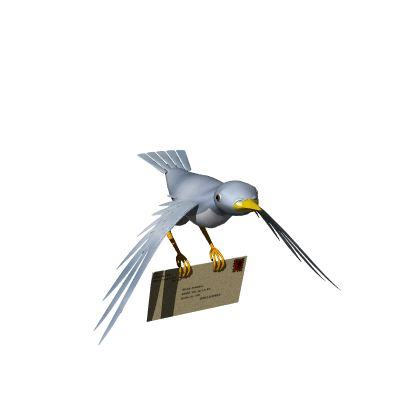 শিখনফল
২৯.১.১ বিভিন্ন আকৃতির চতুর্ভুজ চিনে আয়ত 
            ও বর্গ শনাক্ত করতে পারবে।
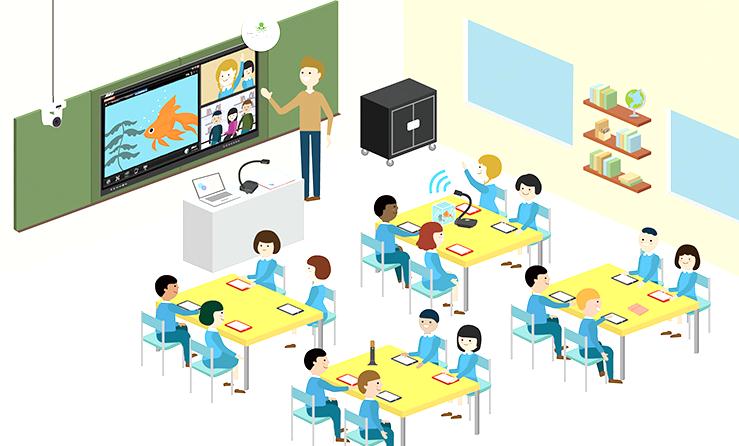 আমরা কি দেখতে পারছি
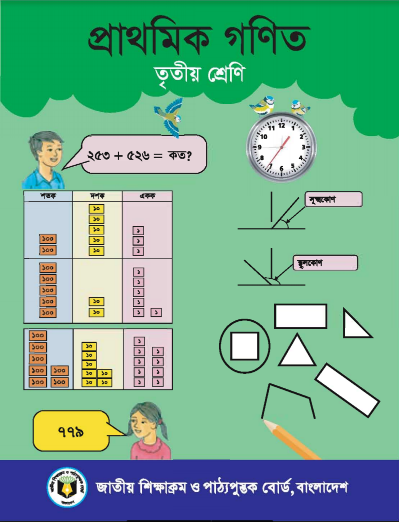 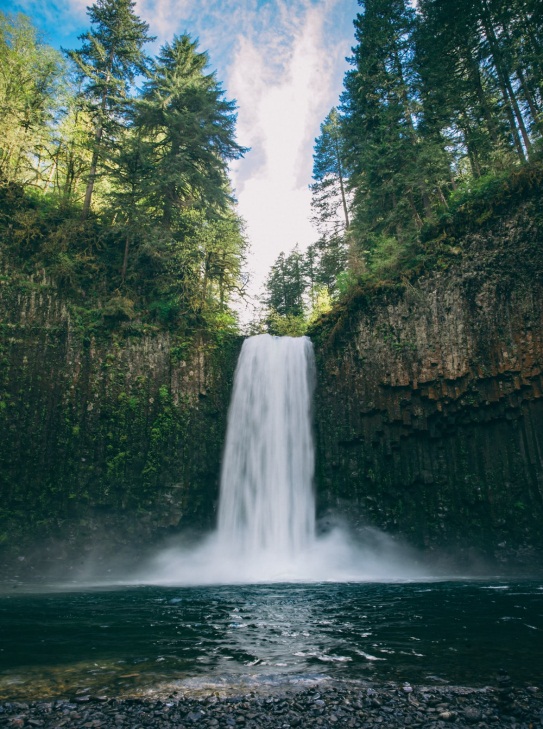 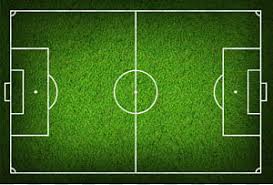 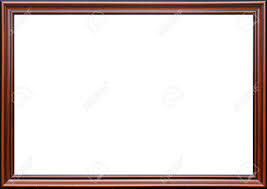 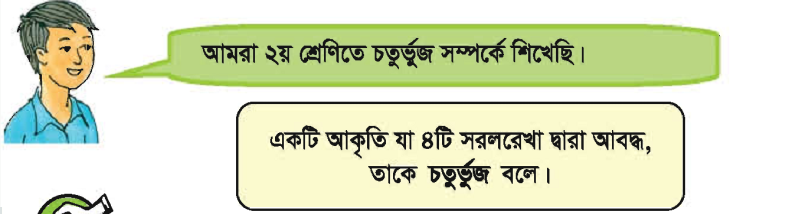 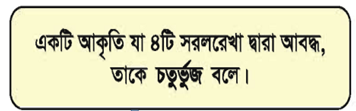 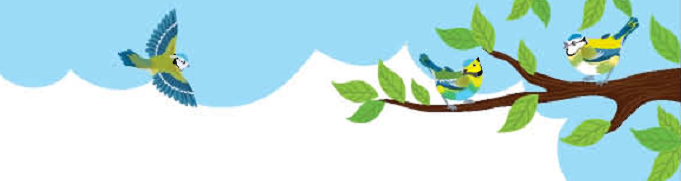 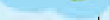 চতুর্ভুজ
অর্ধবাস্তব পর্যায়
বাস্তব পর্যায়
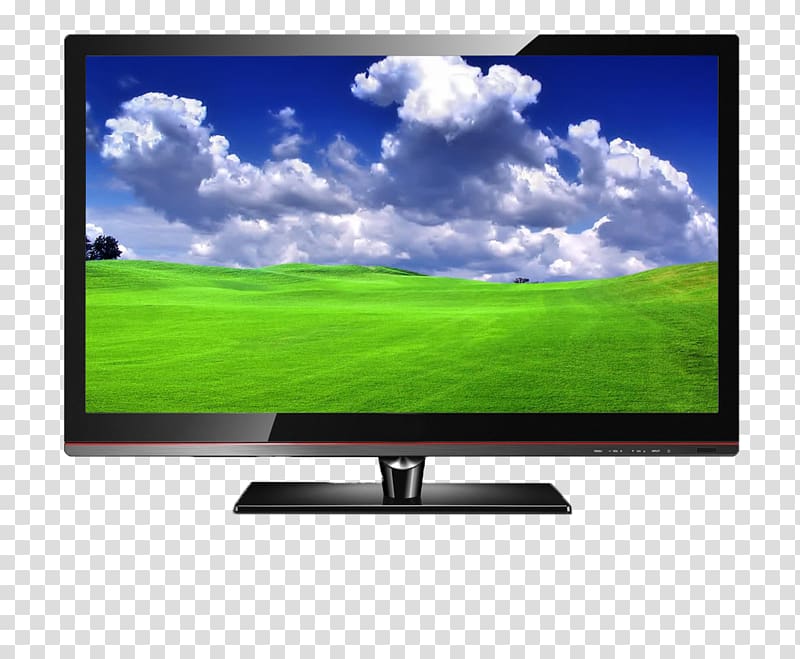 চারকোনা জাতীয় ছবি যেমন বই , বোর্ড,
      মোবাইল, চতুর্ভুজ আকৃতির কার্ড©
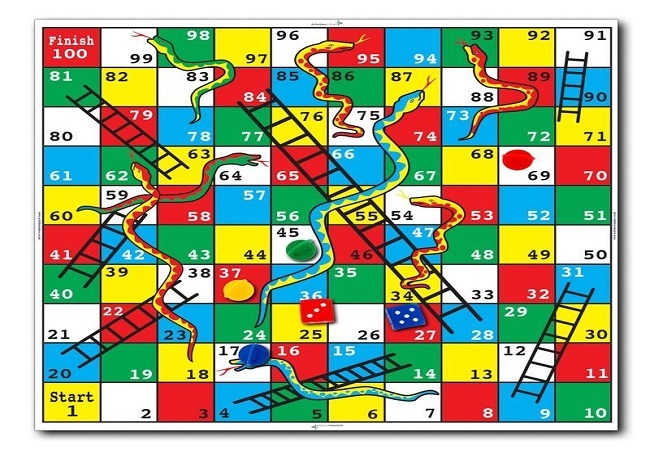 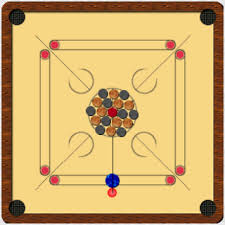 চারটি বাহু সমান
কোণগুলো সমান
বর্গ
বর্গ
বিপরীত বাহুগুলো সমান
কোণগুলো সমকোণ
আয়ত
AvqZ
দলীয় কাজ
পৃষ্ঠা -১১১
আয়ত ও বর্গগুলোতে দাগ দিই
মূল্যায়ন
আয়ত কাকে বলে?
আয়তের বিপরীত বাহুগুলো কেমন?
বর্গ কাকে বলে?
বর্গের বাহুগুলো কেমন?
আয়ত ও বর্গের কোণগুলো কেমন?
বাড়ীর কাজ
বর্গ ও আয়তের ২টি করে বৈশিষ্ট্য লিখ
ধন্যবাদ
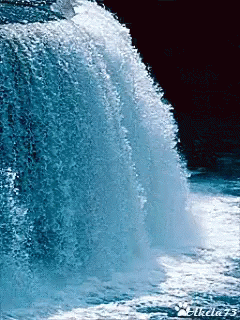 ধন্যবাদ